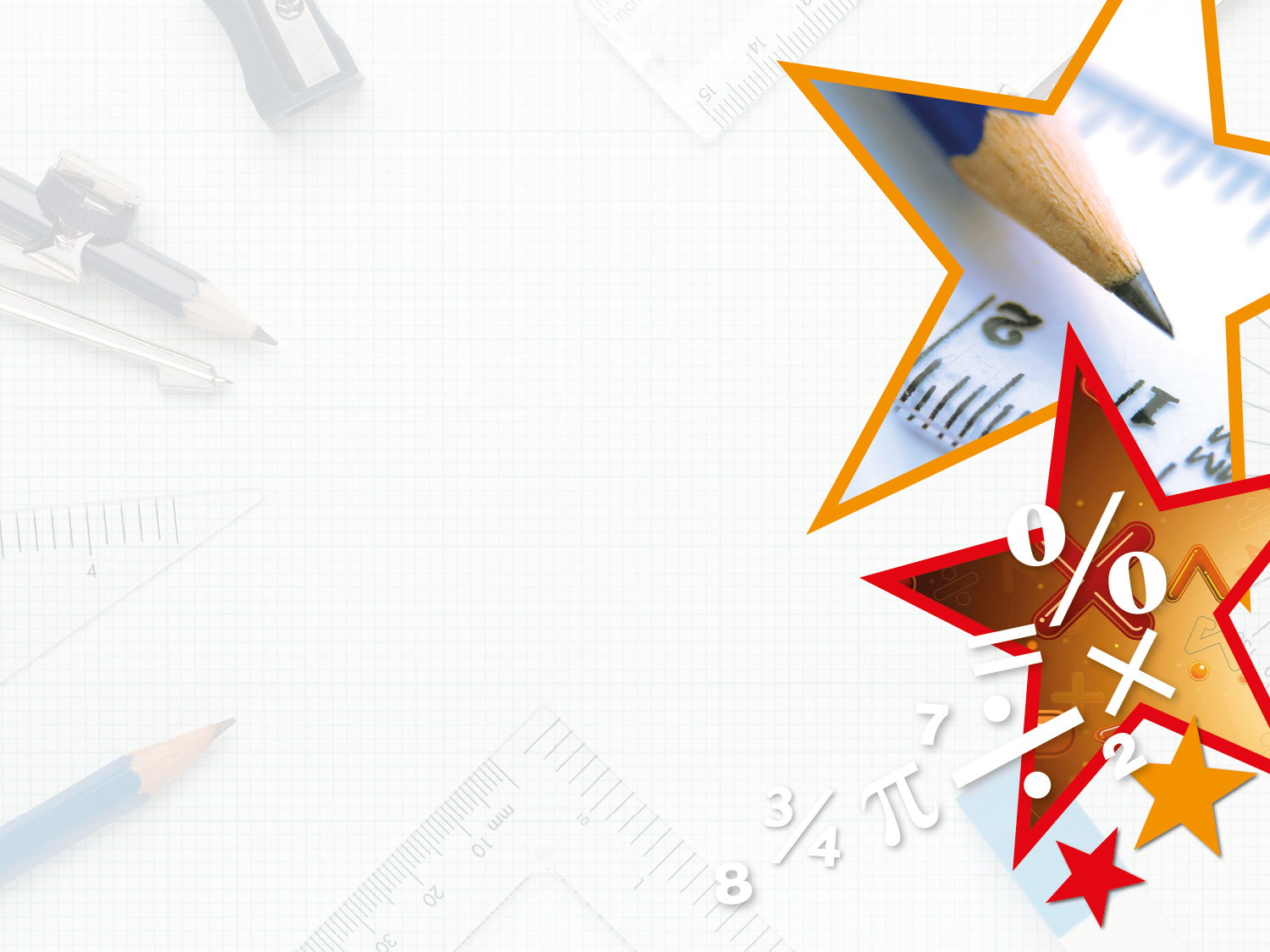 Step 5: Area of Compound Shapes
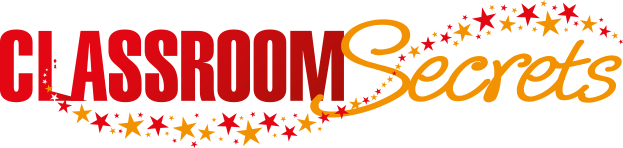 © Classroom Secrets Limited 2018
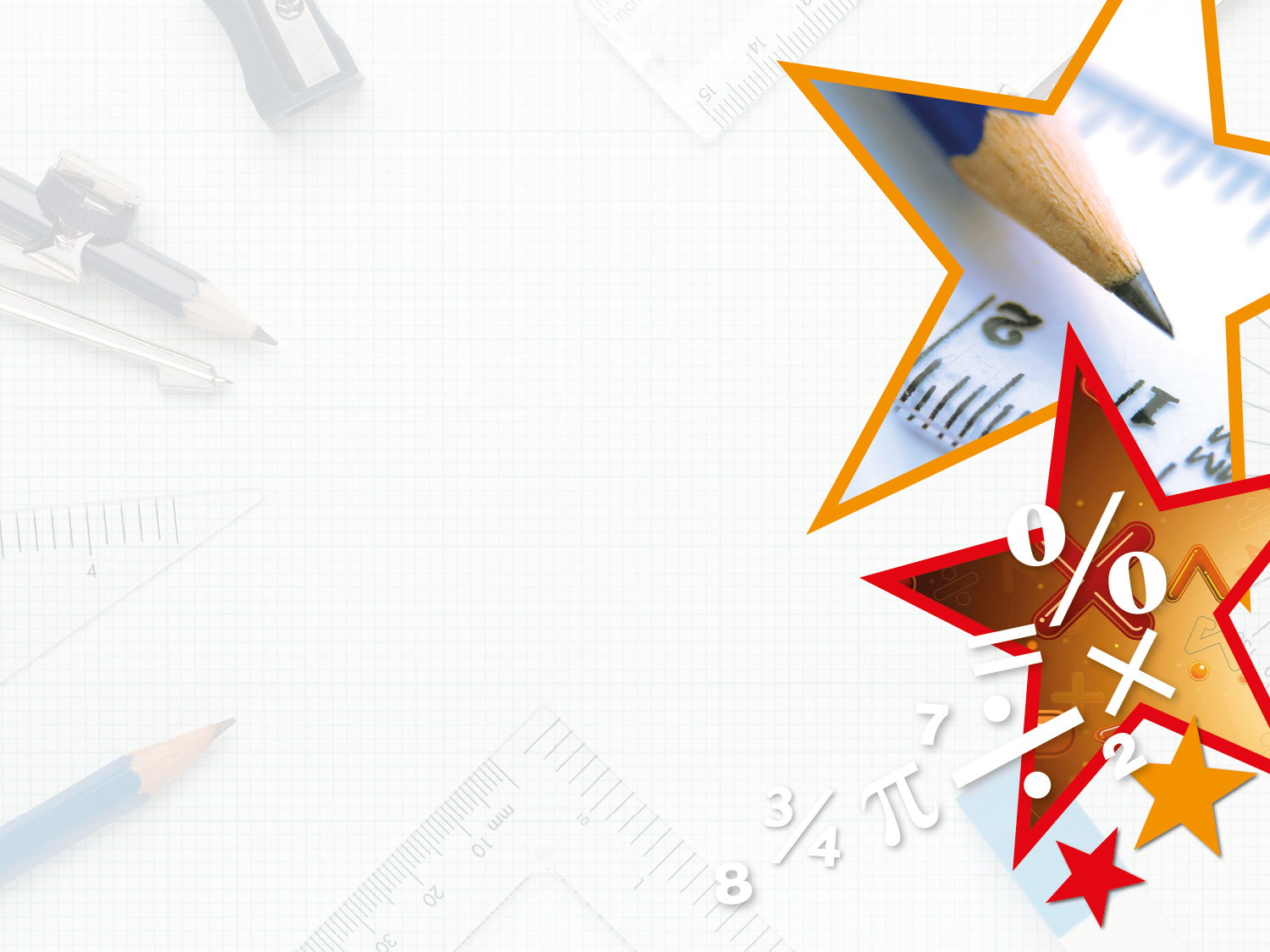 Introduction
 
Match the rectangle to the area.
6cm
6cm
14cm
5cm
13cm
12cm
78cm2
70cm2
72cm2
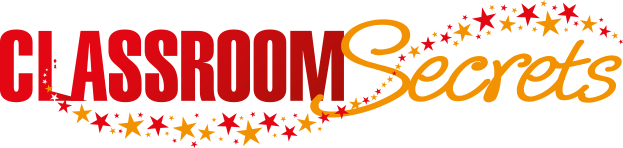 © Classroom Secrets Limited 2018
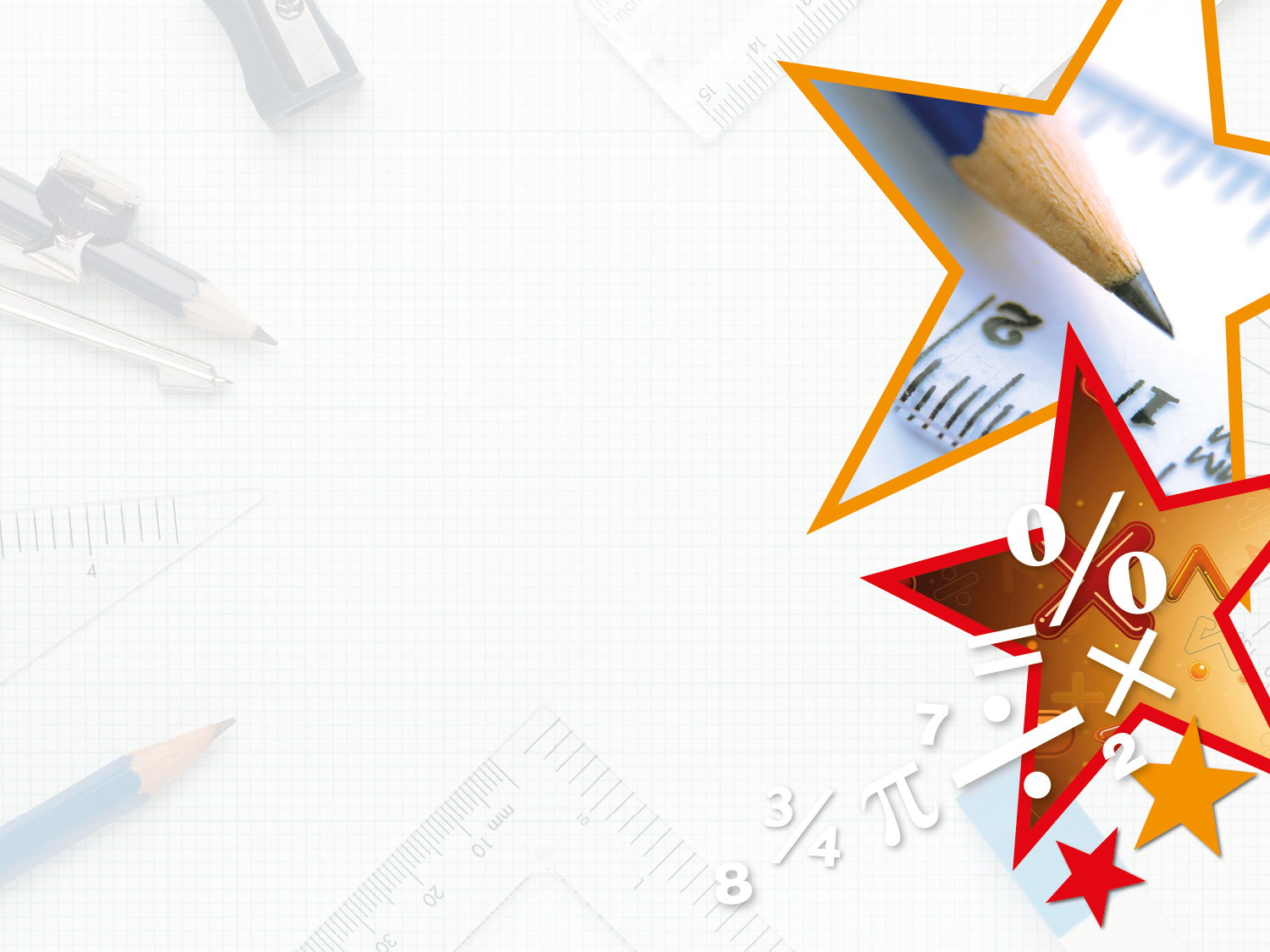 Introduction
 
Match the rectangle to the area.
6cm
6cm
14cm
5cm
13cm
12cm
78cm2
70cm2
72cm2
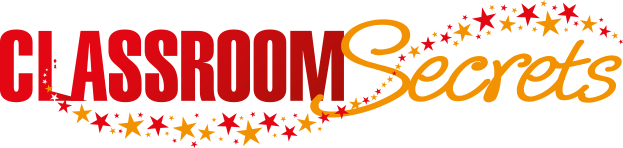 © Classroom Secrets Limited 2018
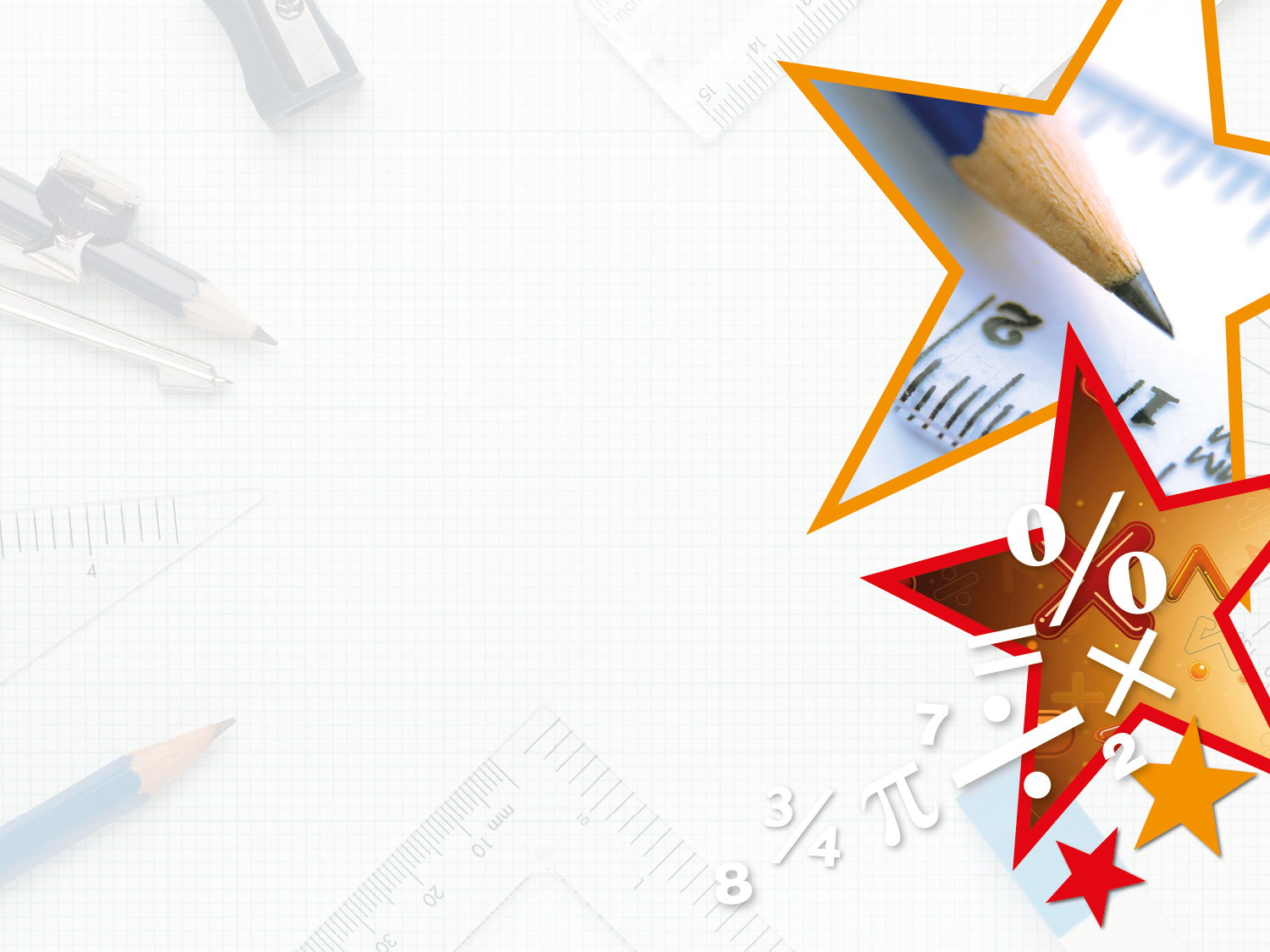 Varied Fluency 1

Find the area of the shapes. Which shape has the larger area?
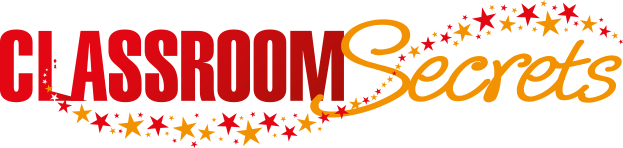 © Classroom Secrets Limited 2018
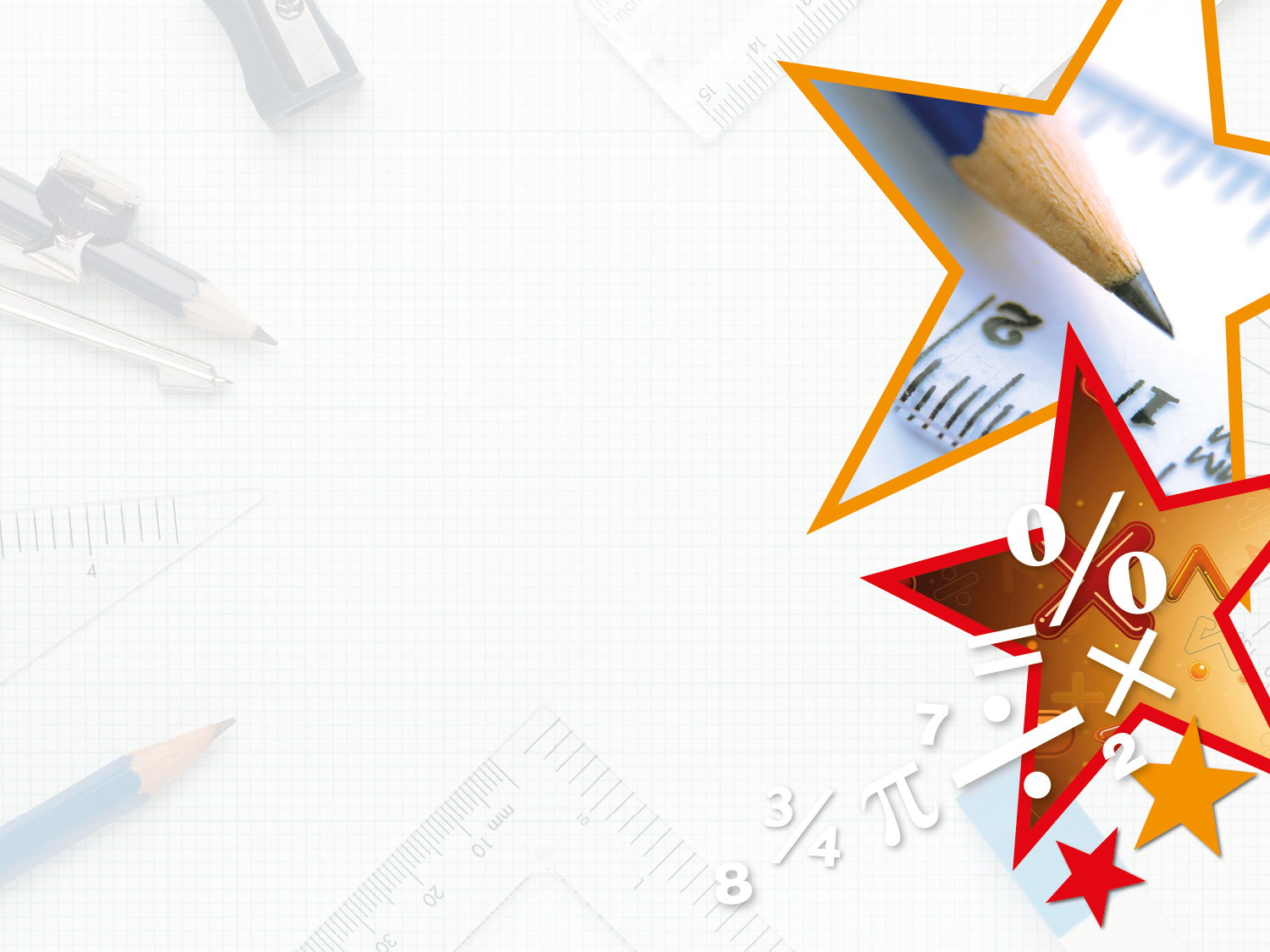 Varied Fluency 1

Find the area of the shapes. Which shape has the larger area?














A = 72cm2; B = 44cm2, so A has the larger area.
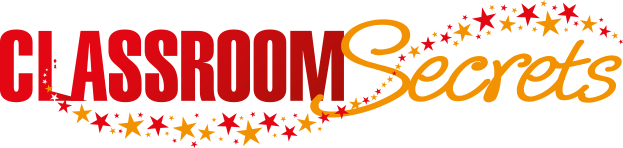 © Classroom Secrets Limited 2018
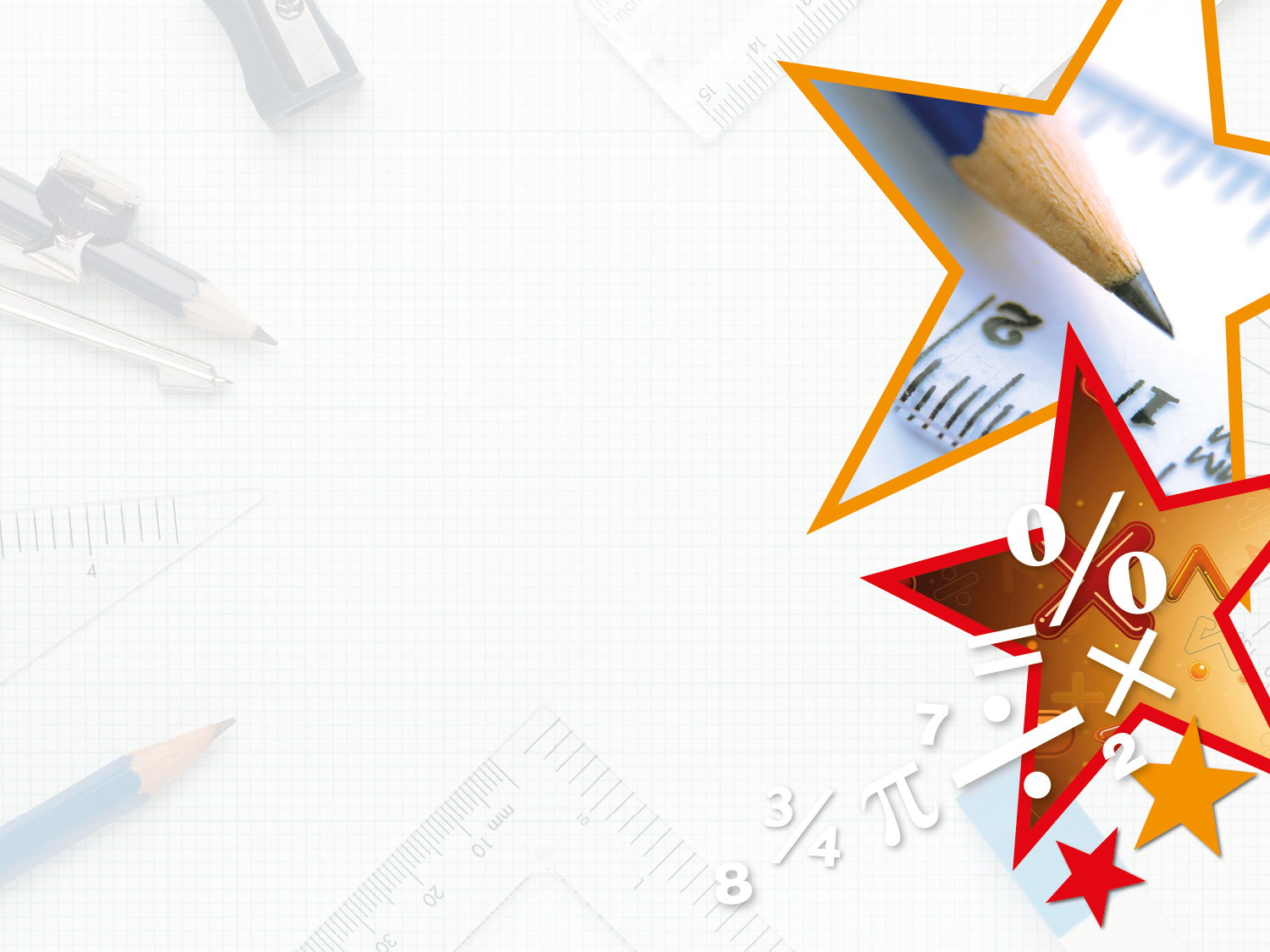 Varied Fluency 2

The side of each square measures 2m. 
What is the area of the shape?
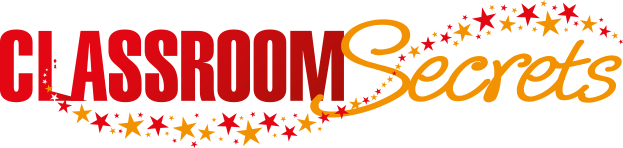 © Classroom Secrets Limited 2018
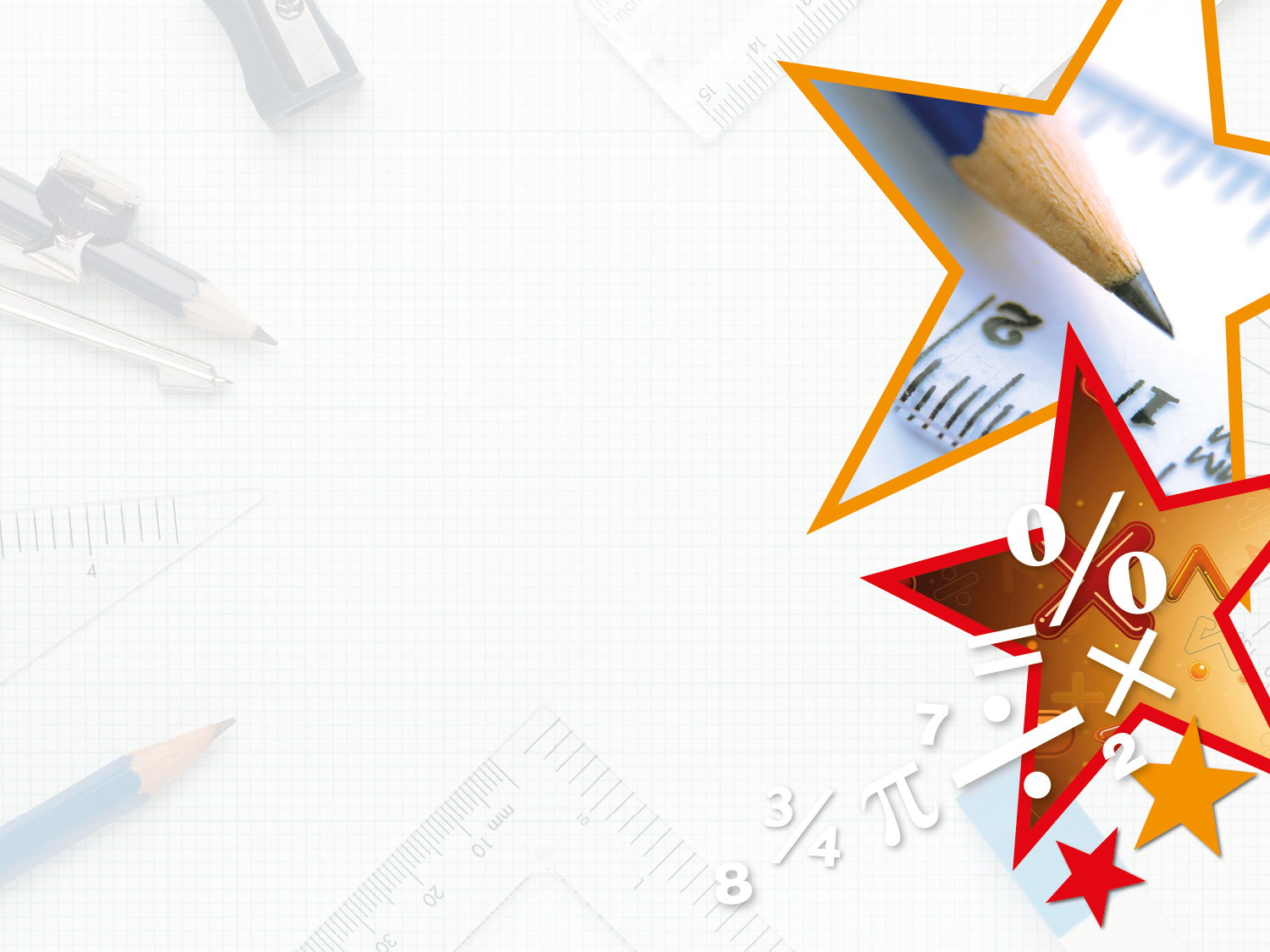 Varied Fluency 2

The side of each square measures 2m. 
What is the area of the shape?













28m²
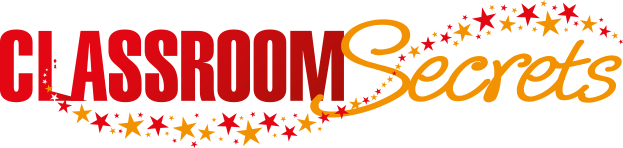 © Classroom Secrets Limited 2018
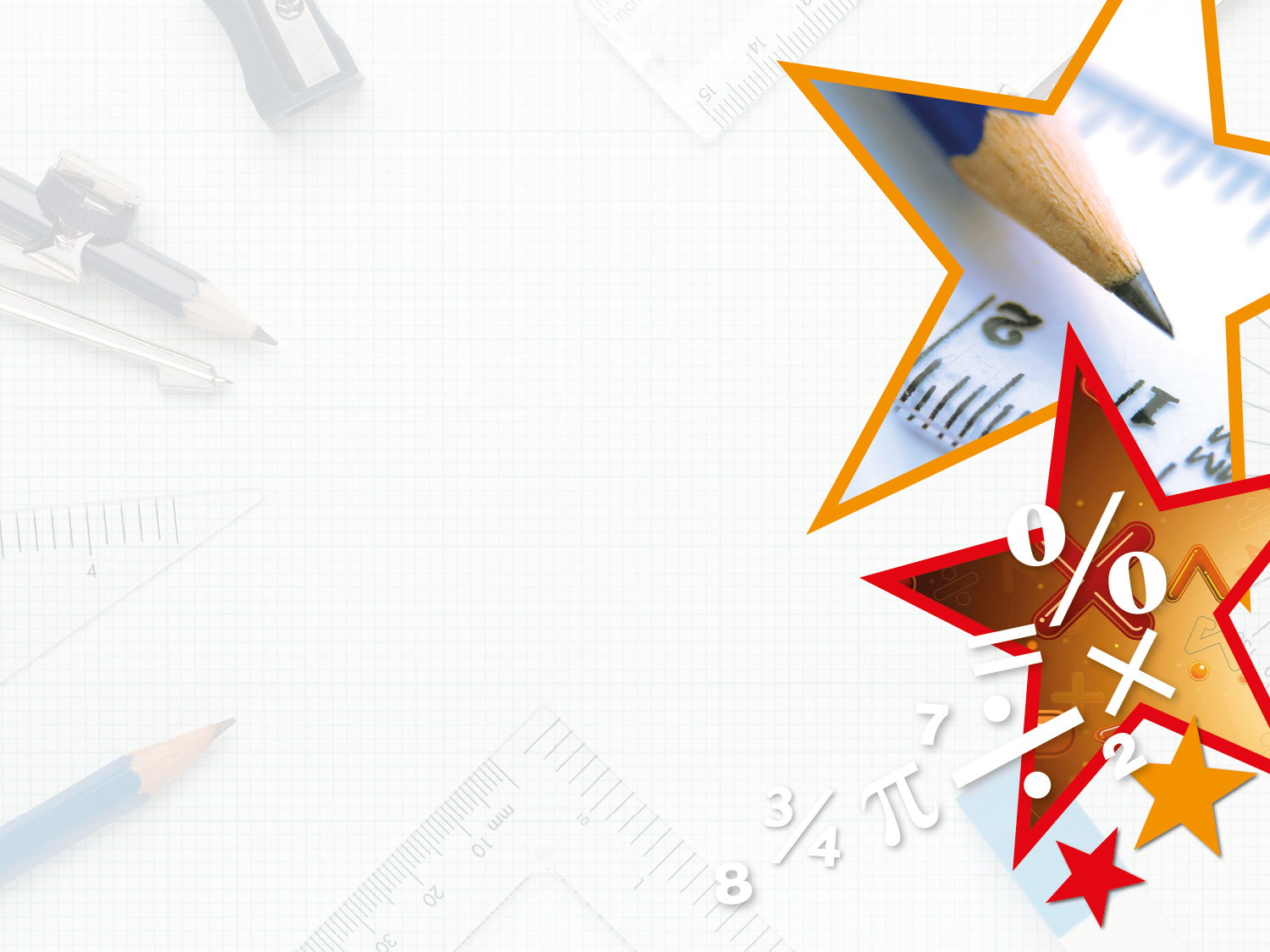 Varied Fluency 3

Draw a compound shape with an area of 64cm2.
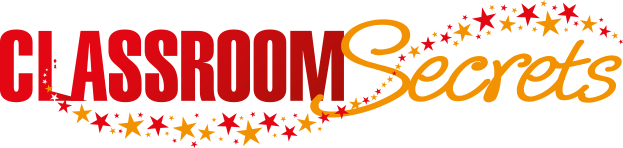 © Classroom Secrets Limited 2018
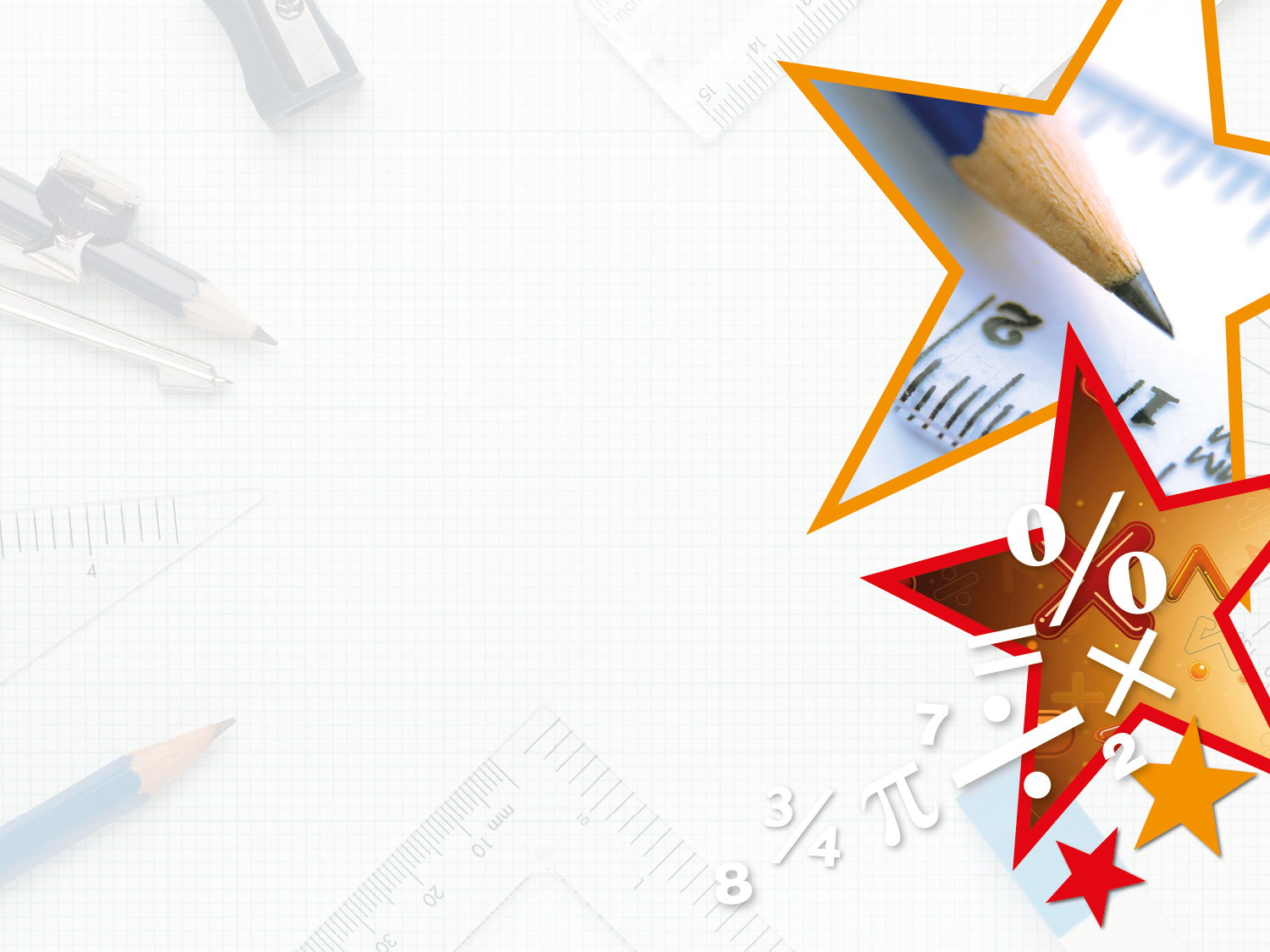 Varied Fluency 3

Draw a compound shape with an area of 64cm2.














Any compound shape that has an area of 64cm2.
4cm
8cm
4cm
12cm
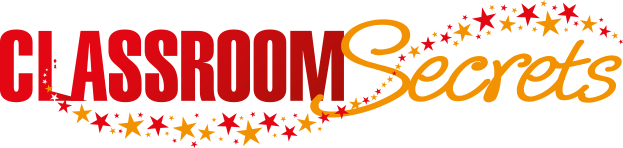 © Classroom Secrets Limited 2018
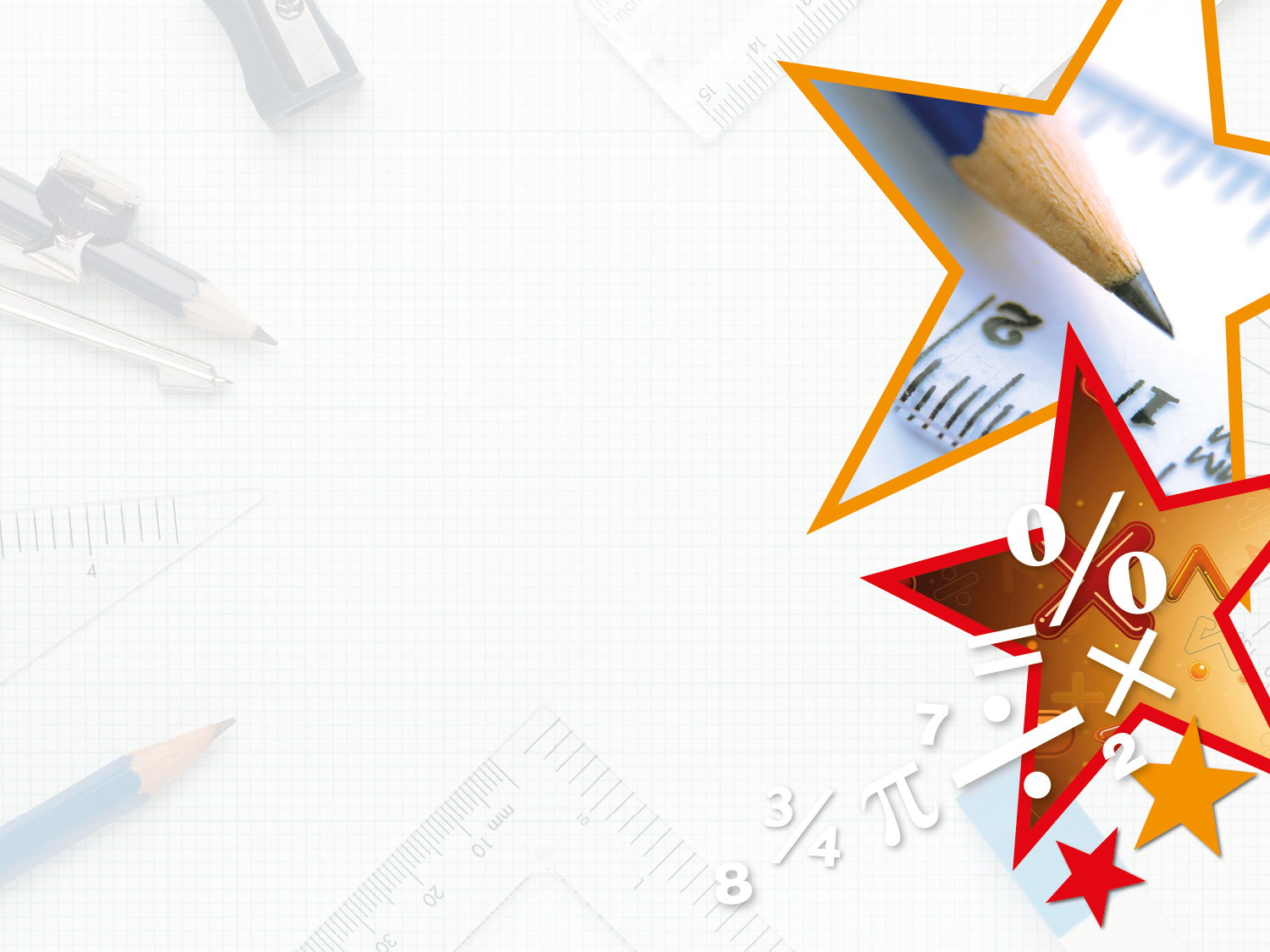 Problem Solving 1

Each square has an area of 80mm2.
Show 4 different compound shapes that have an area of 32cm2.
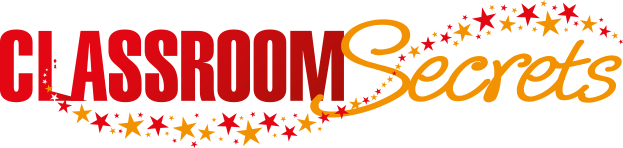 © Classroom Secrets Limited 2018
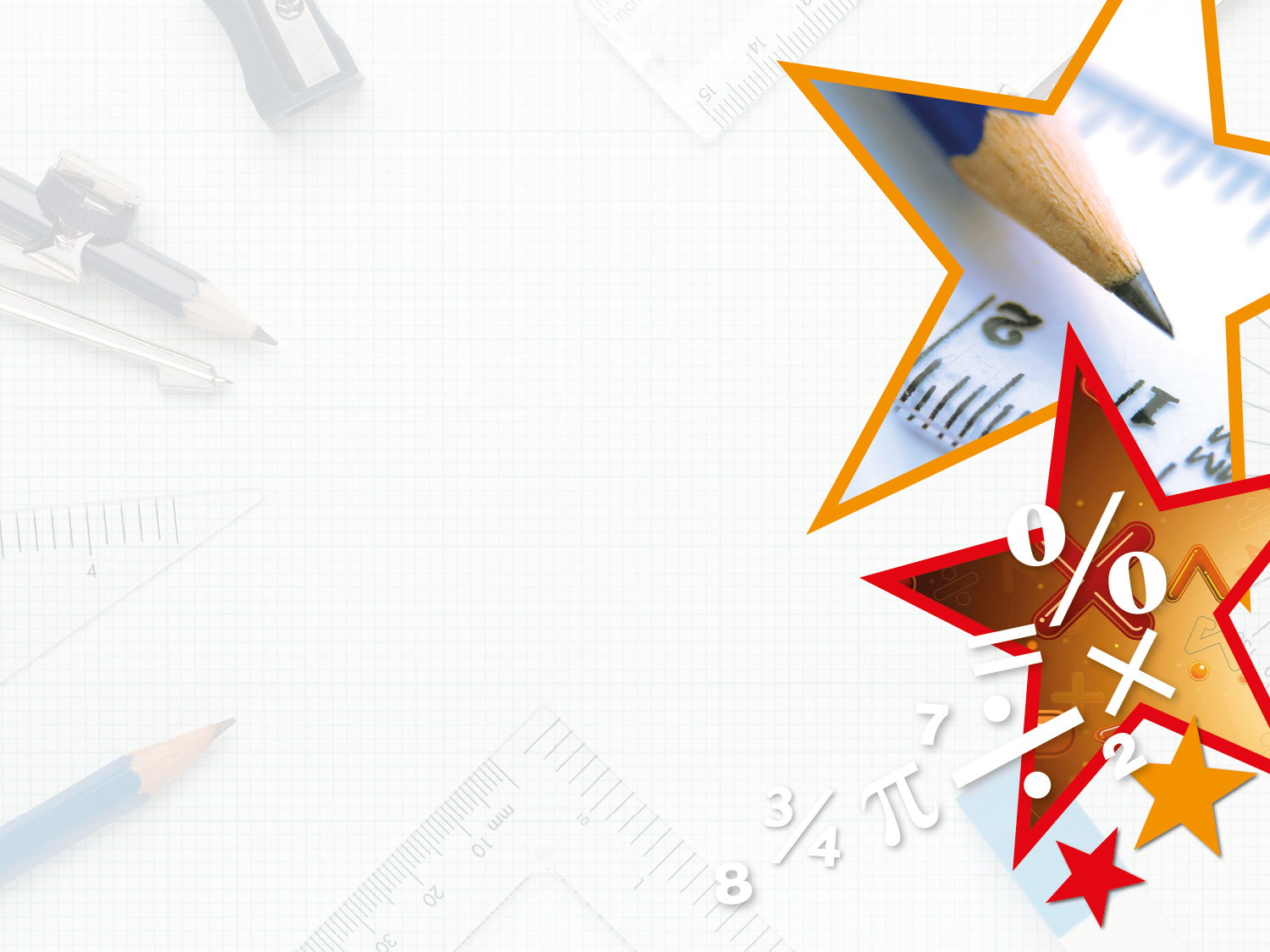 Problem Solving 1

Each square has an area of 80mm2.














Various possible answers. Accept any compound shape with an area of 32cm2
Show 4 different compound shapes that have an area of 32cm2.
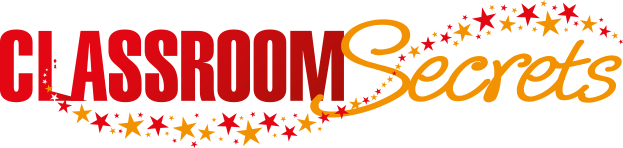 © Classroom Secrets Limited 2018
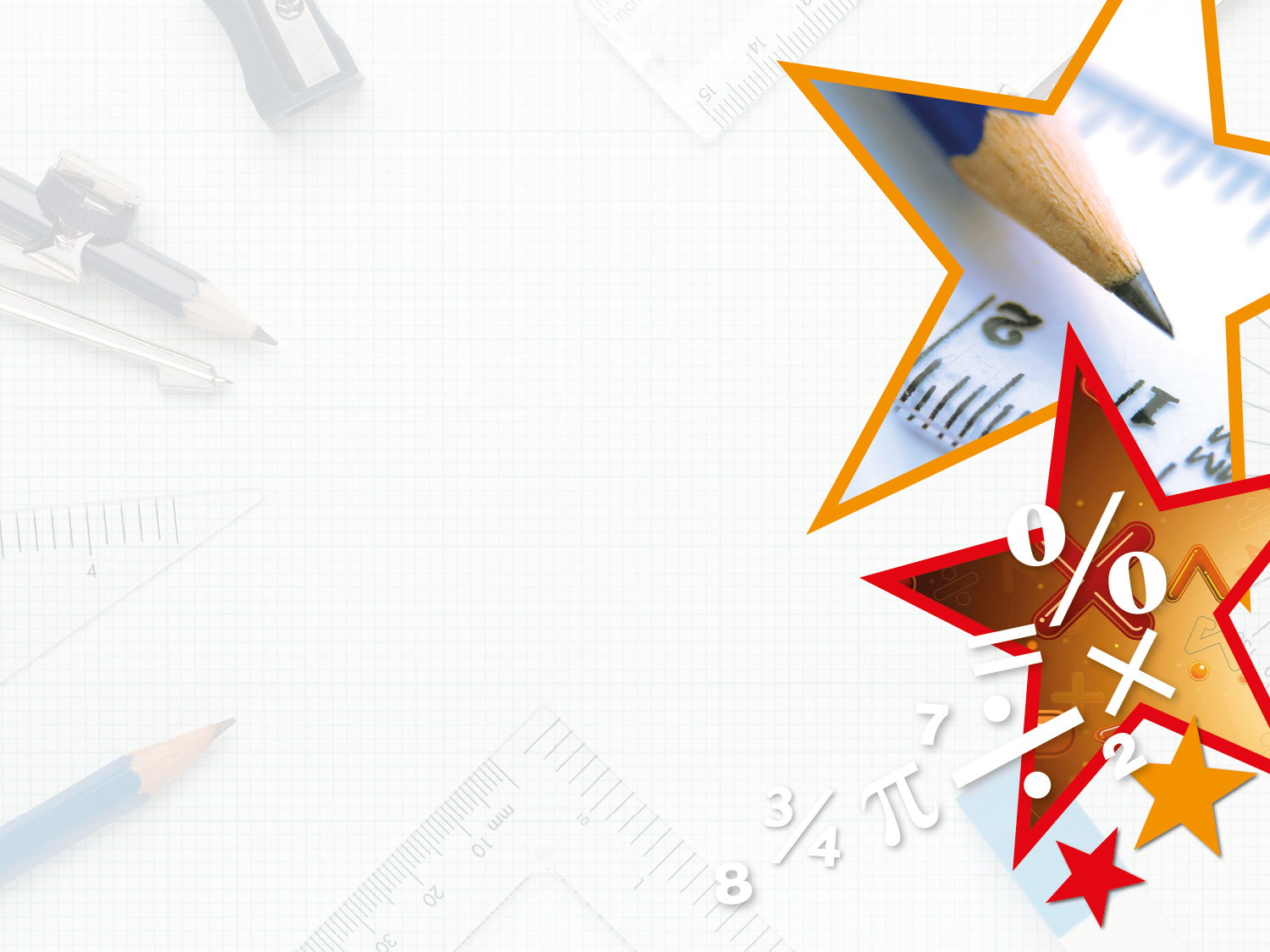 Problem Solving 2

Add the missing lengths to make the following statement correct.
A has an area of 18cm2 and B has an area of 18cm2.
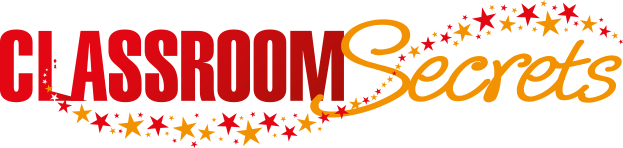 © Classroom Secrets Limited 2018
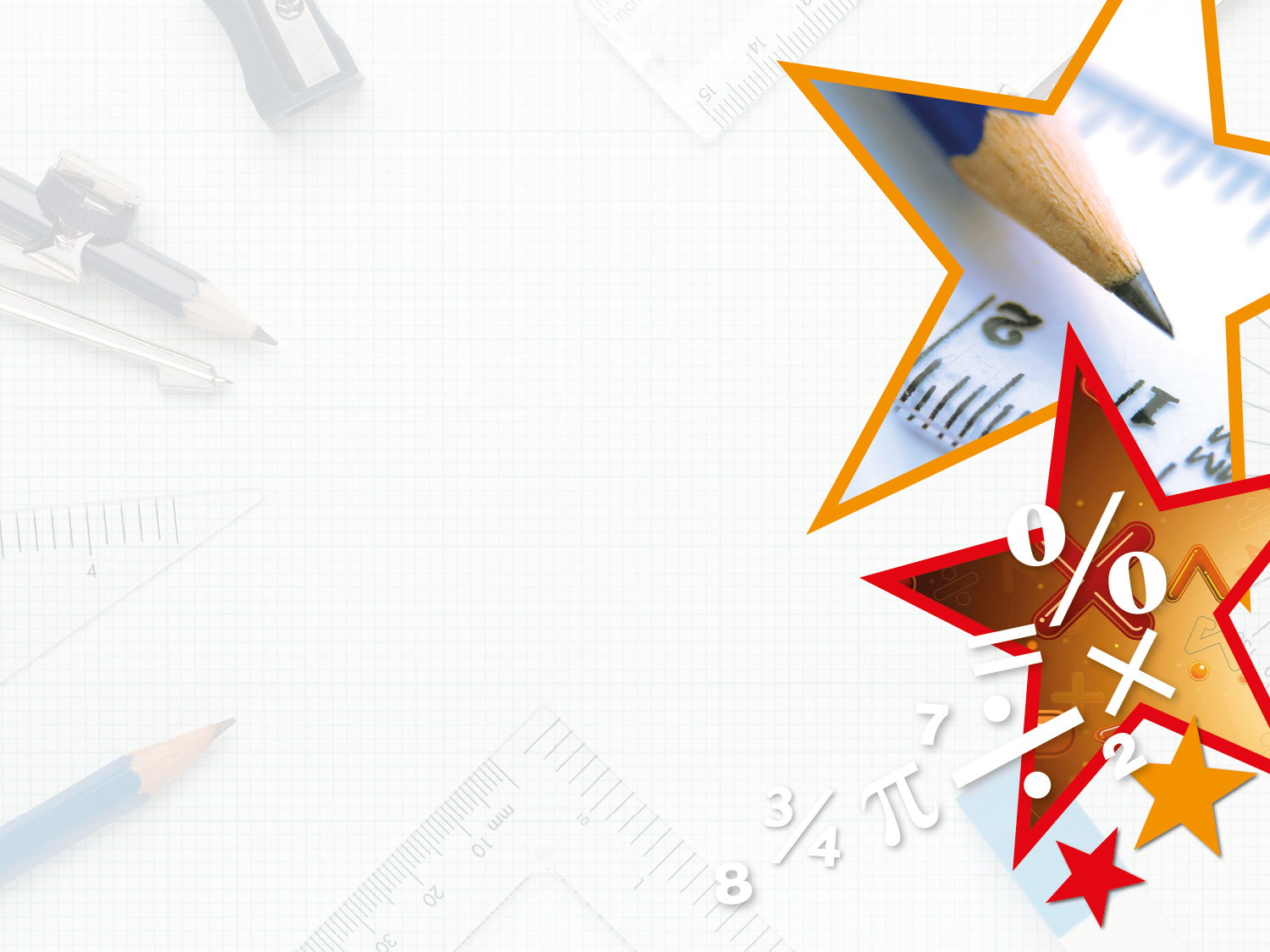 Problem Solving 2

Add the missing lengths to make the following statement correct.














Various possible answers, including; 
A = 2cm x 9cm = 18cm2; B = 6cm x 3cm = 18cm2
A has an area of 18cm2 and B has an area of 18cm2.
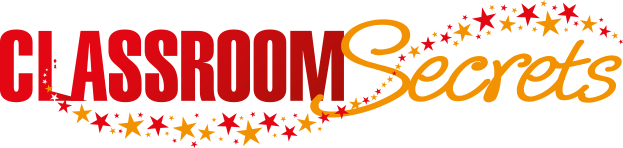 © Classroom Secrets Limited 2018
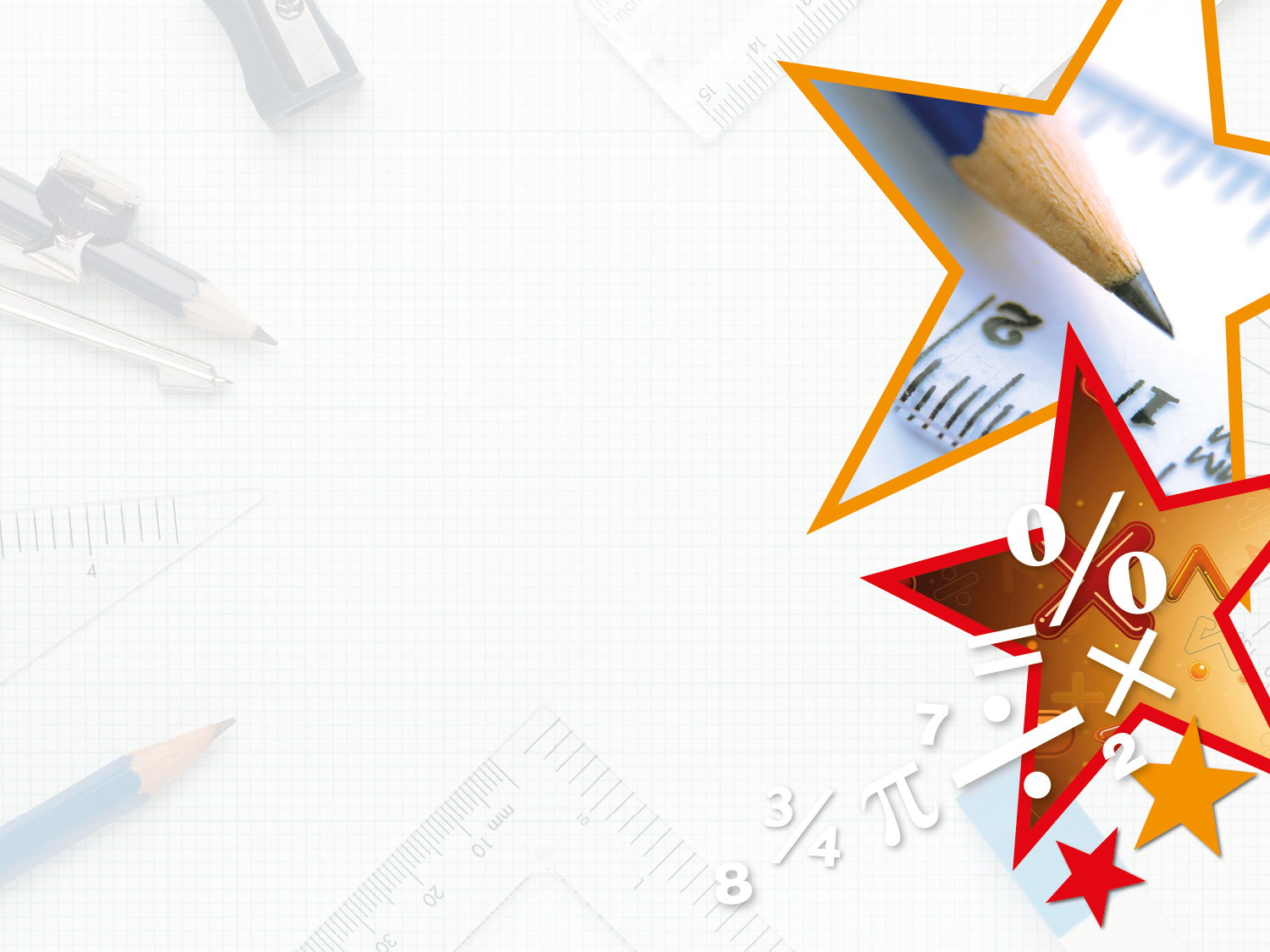 Reasoning 1

Layla thinks the area of the shape is 142.5cm2.
Is she correct? Explain why.
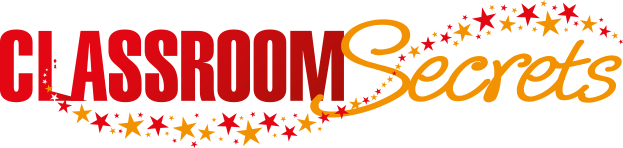 © Classroom Secrets Limited 2018
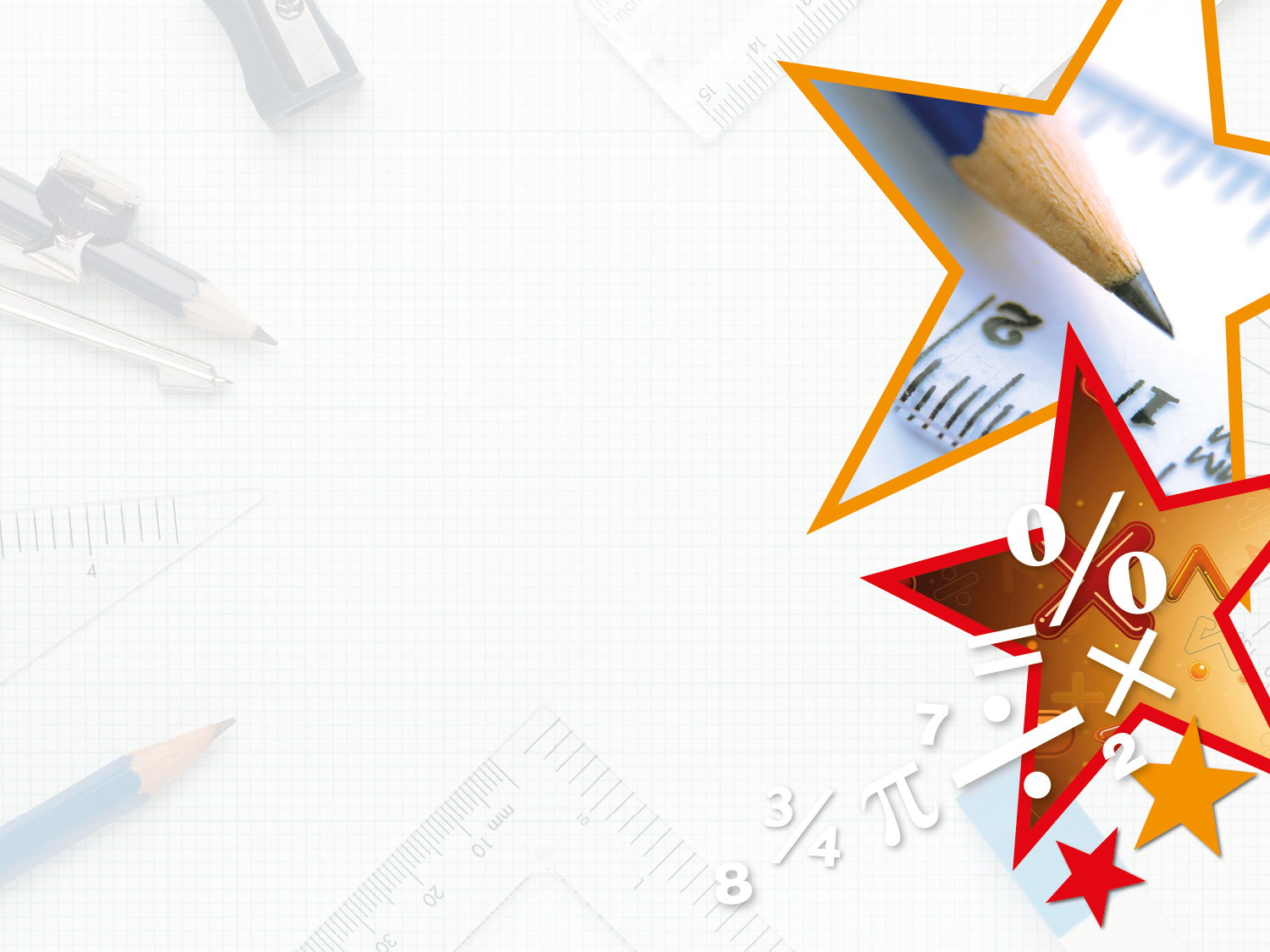 Reasoning 1

Layla thinks the area of the shape is 142.5cm2.
Is she correct? Explain why. 













Layla is incorrect because…
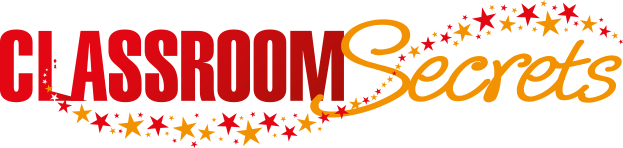 © Classroom Secrets Limited 2018
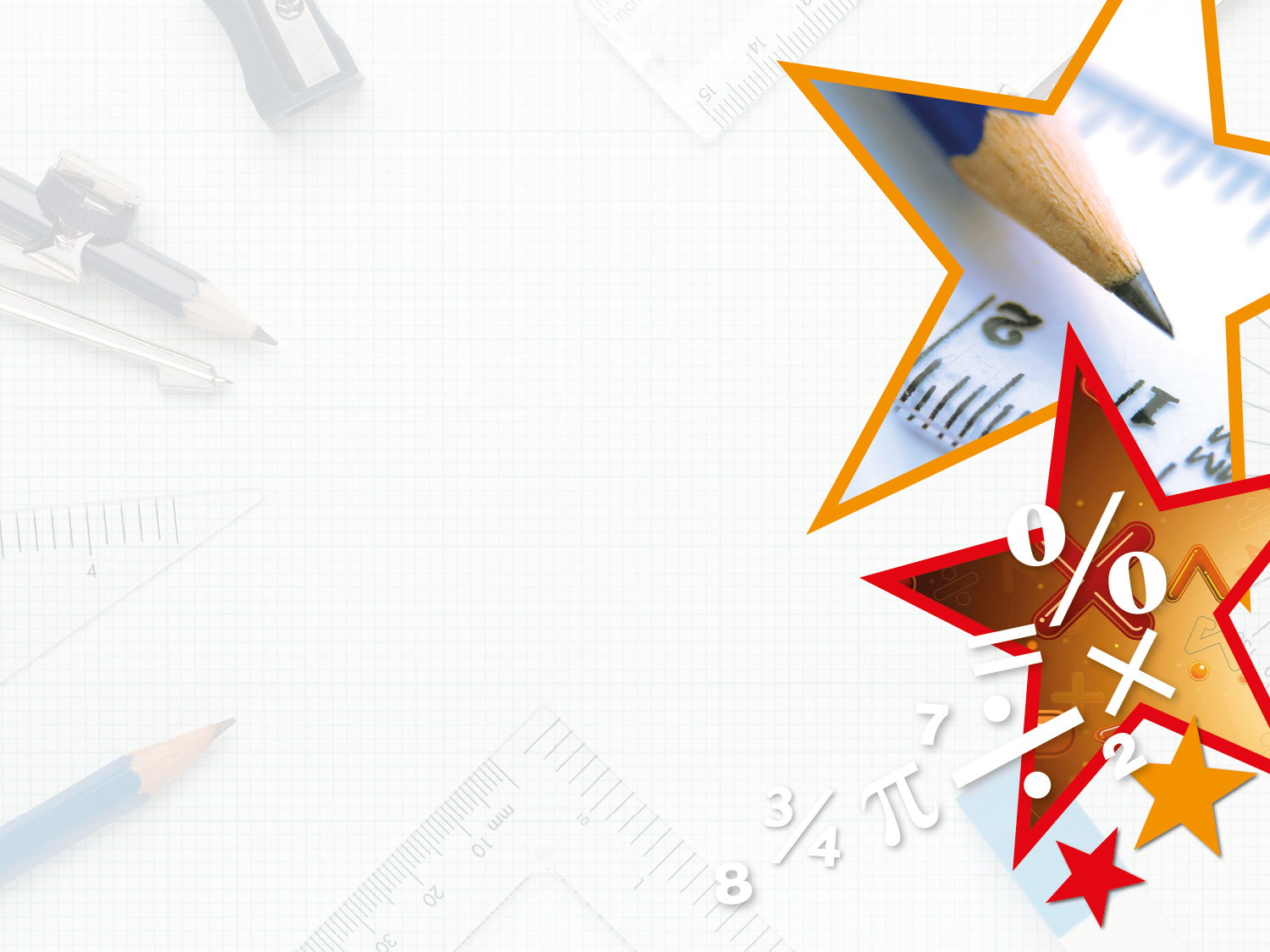 Reasoning 1

Layla thinks the area of the shape is 142.5cm2.
Is she correct? Explain why. 













Layla is incorrect because 7cm x 1cm = 7cm2 ; 6cm x 2.5cm = 15cm2 and 7cm2 + 15cm2 = 22cm2
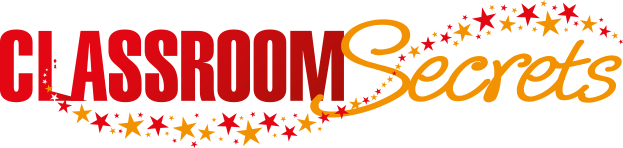 © Classroom Secrets Limited 2018